Can you help Peter the polar bear count his fish.
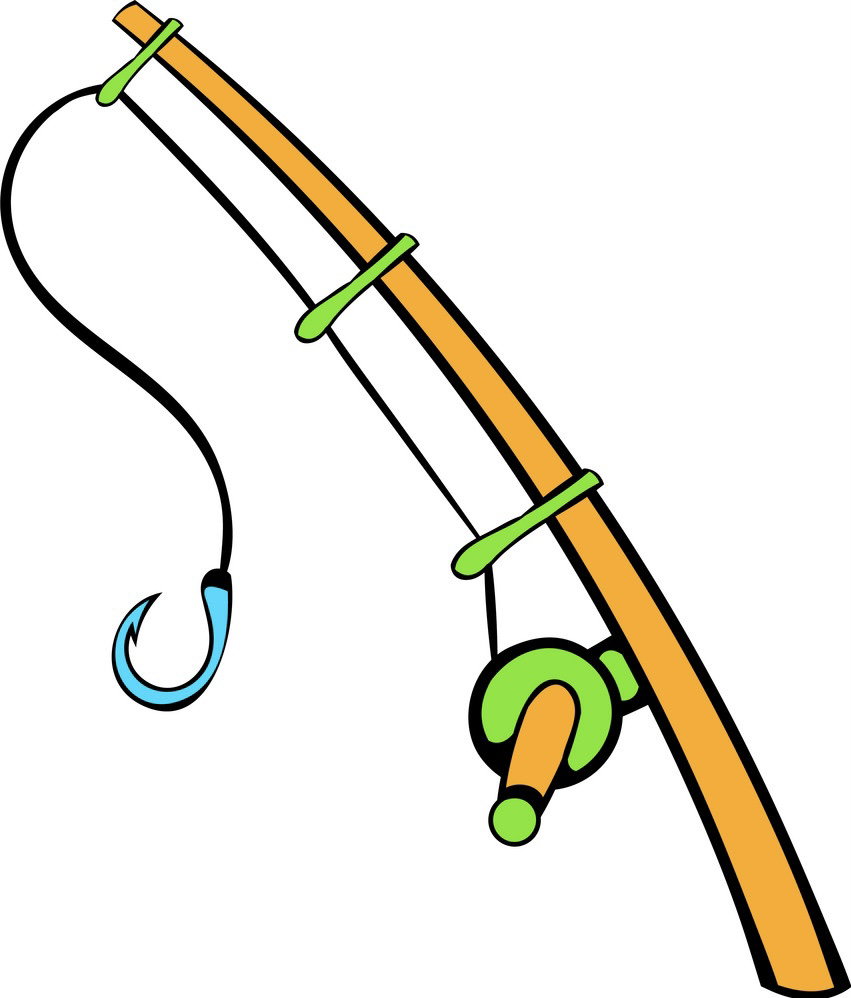 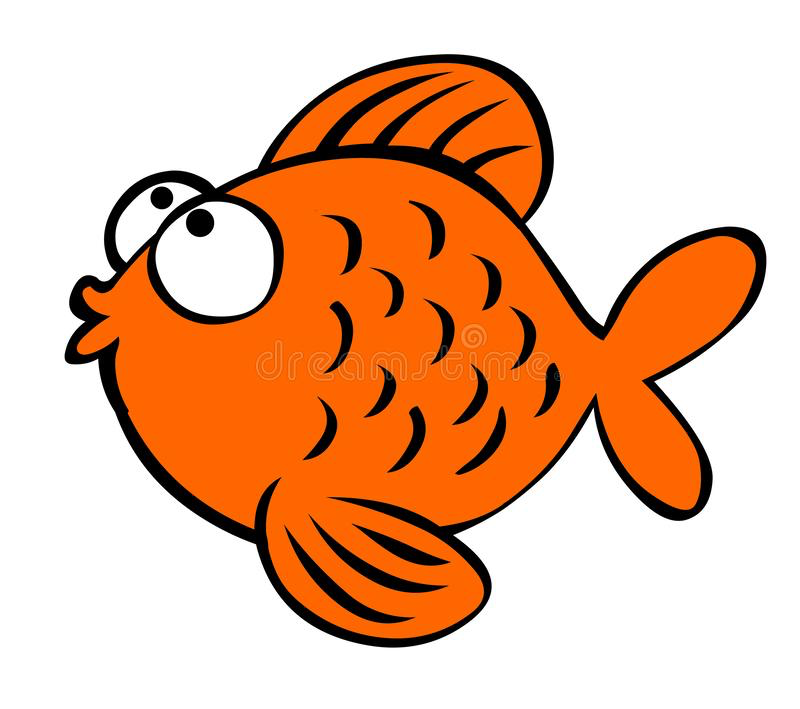 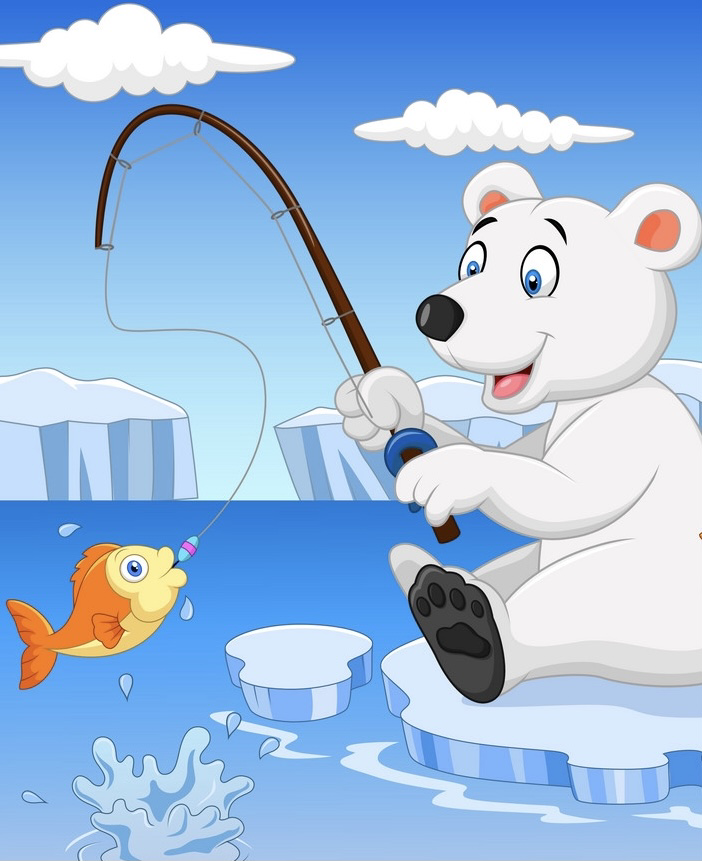 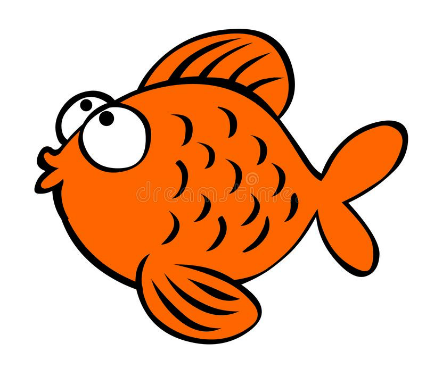 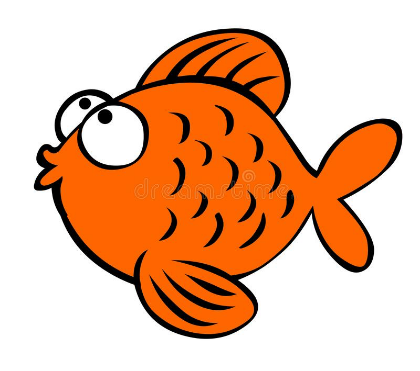 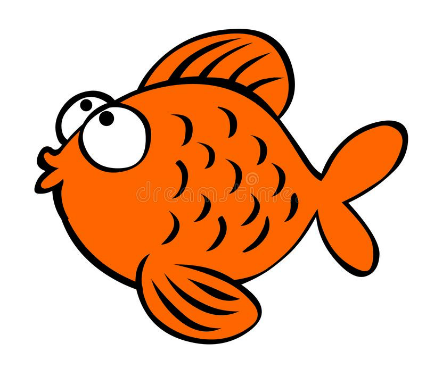 2
4
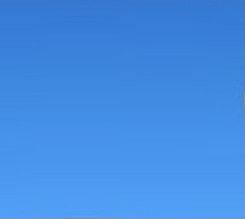 5
3
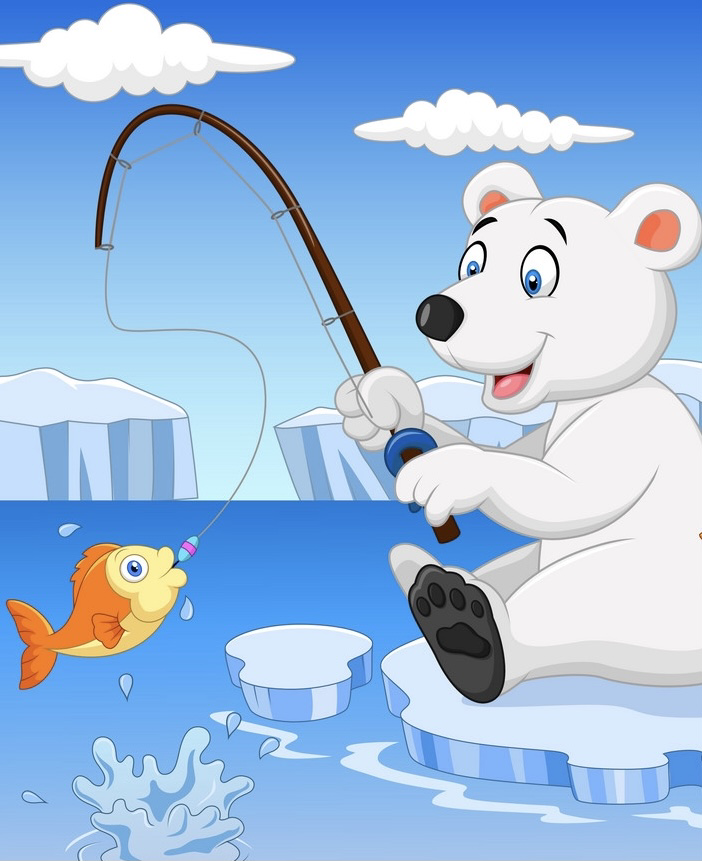 1               2               3
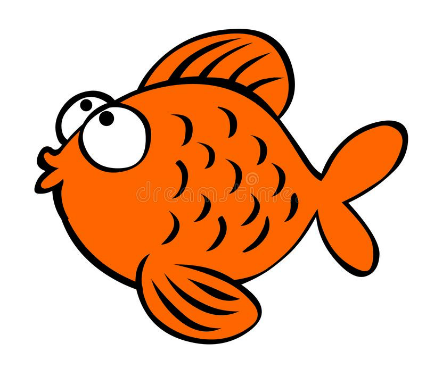 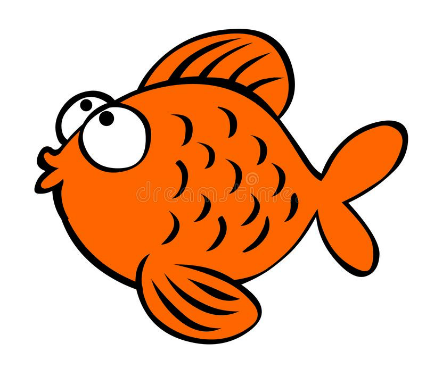 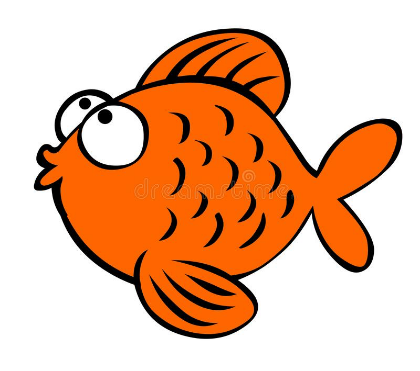 2
4
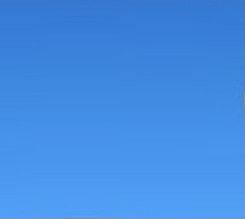 3
5
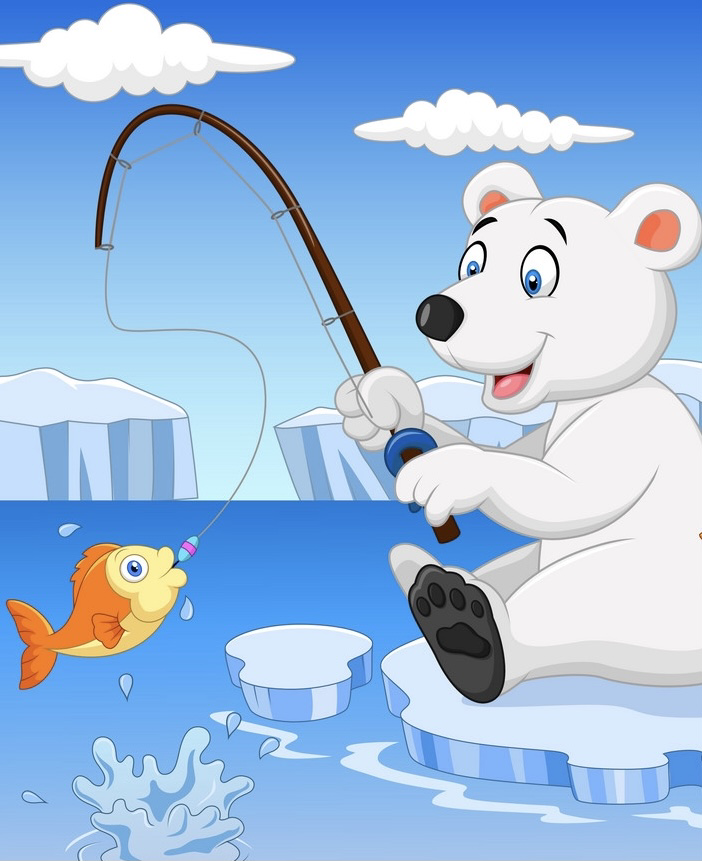 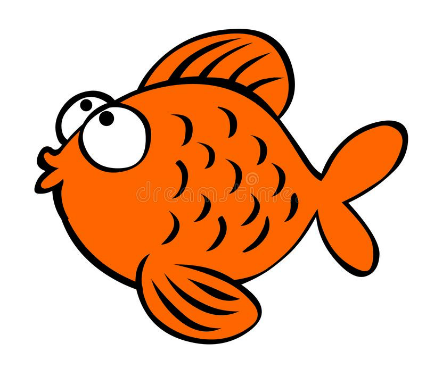 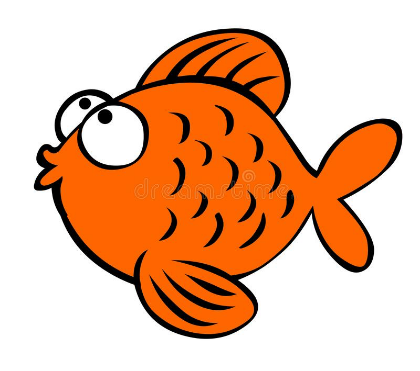 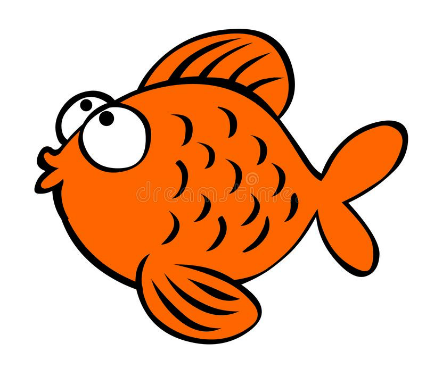 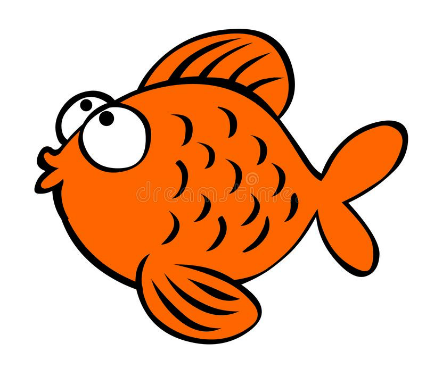 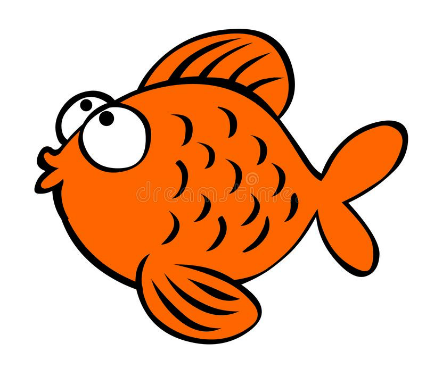 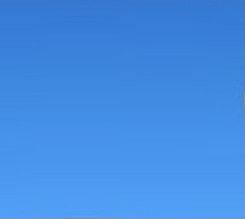 5
4
1
3
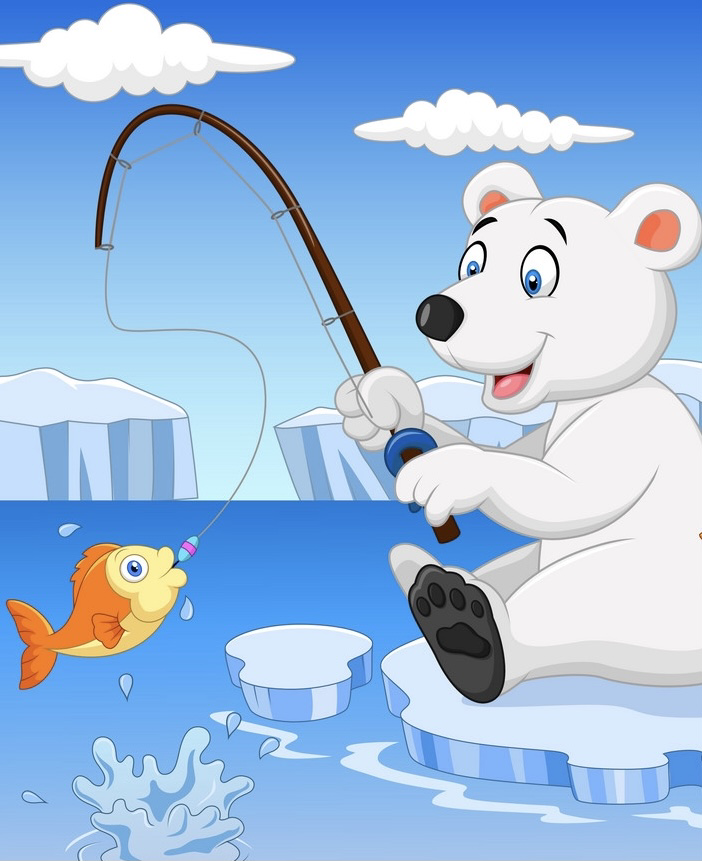 1            2        3      4          5
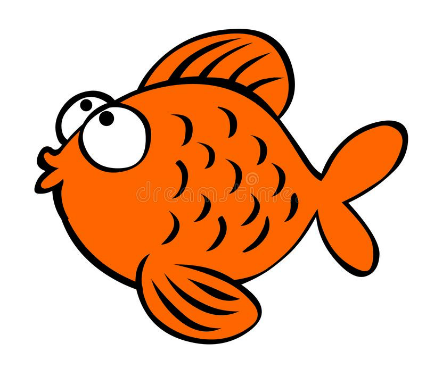 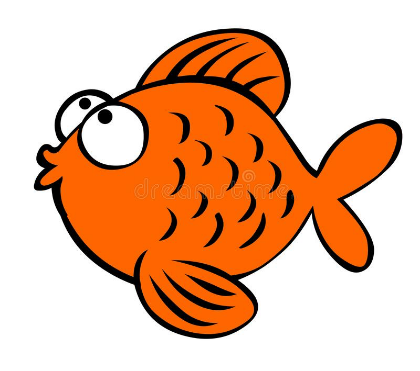 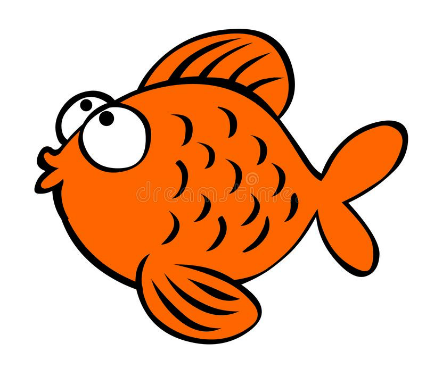 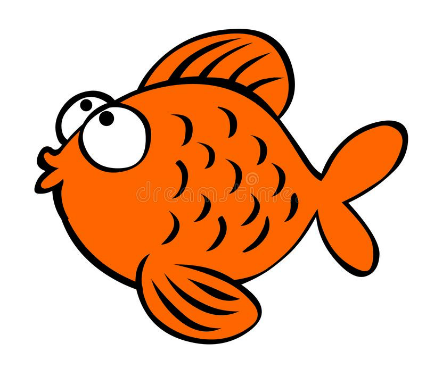 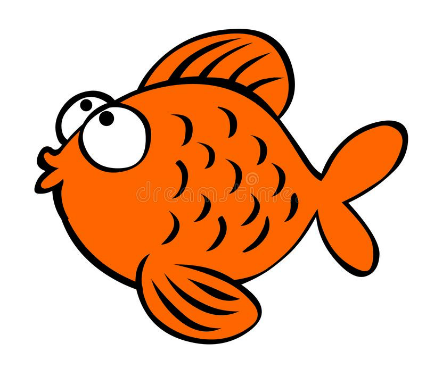 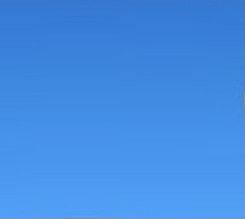 5
4
1
3
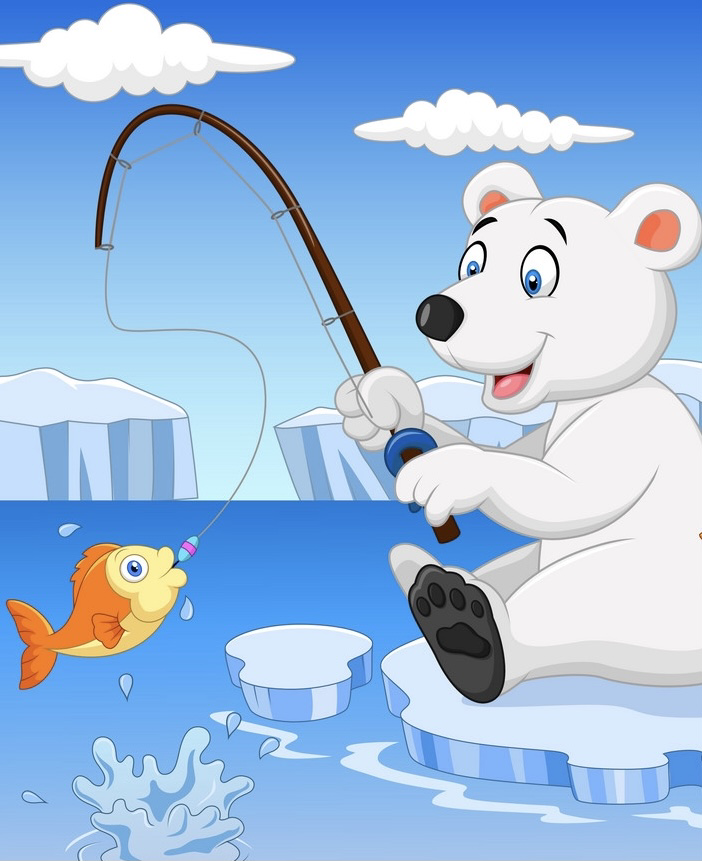 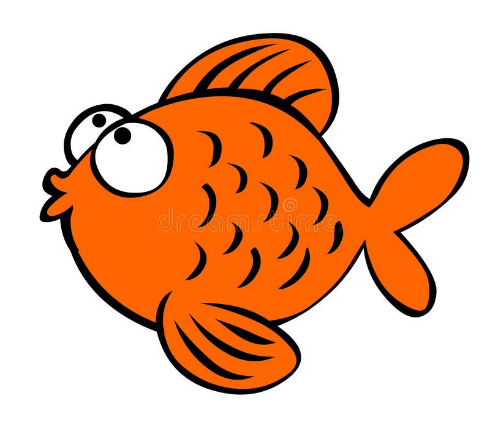 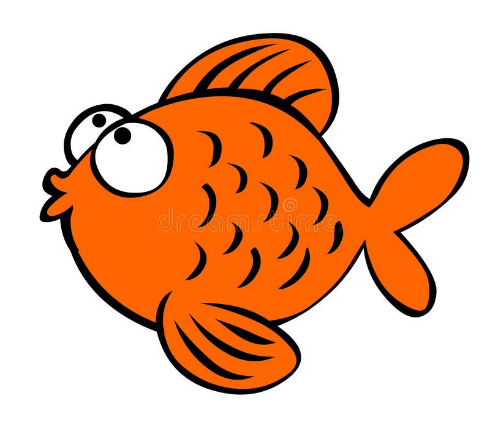 2 

            1
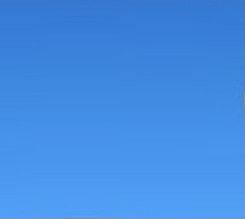 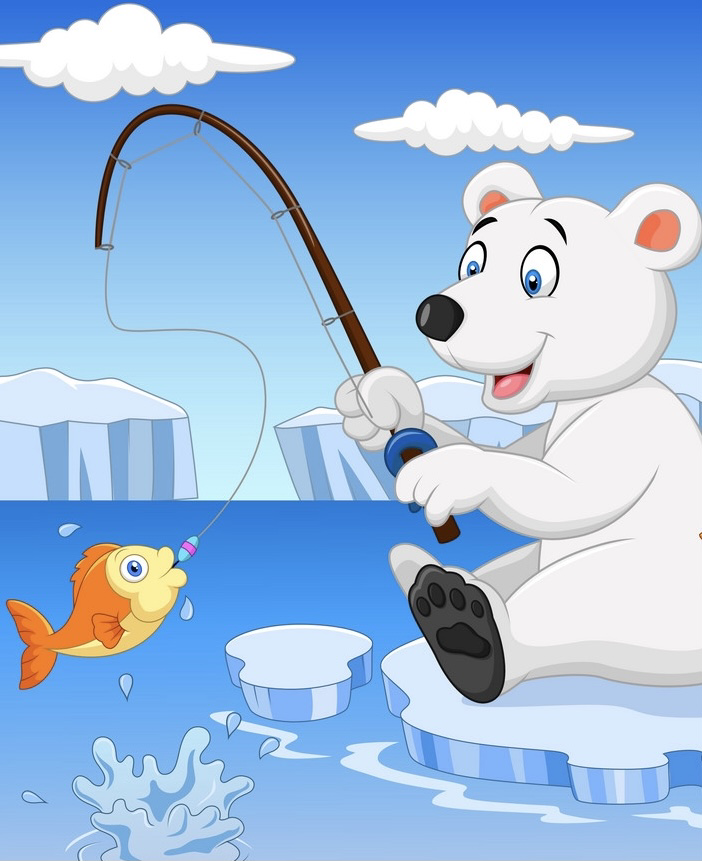 1                     2
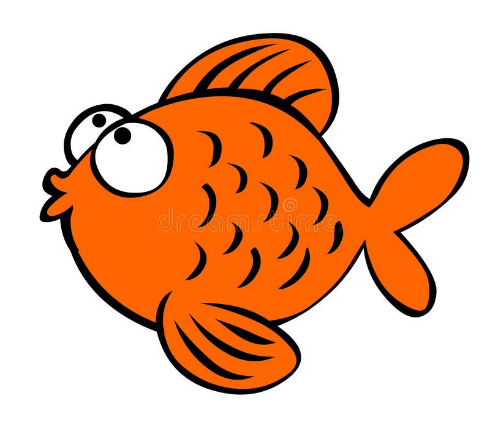 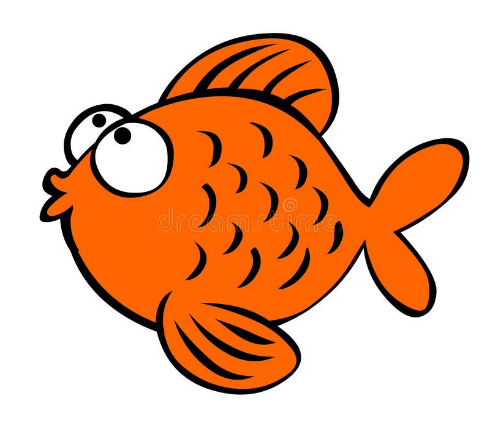 2 

            1
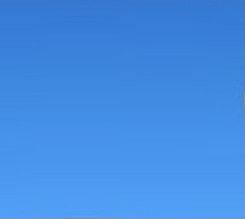 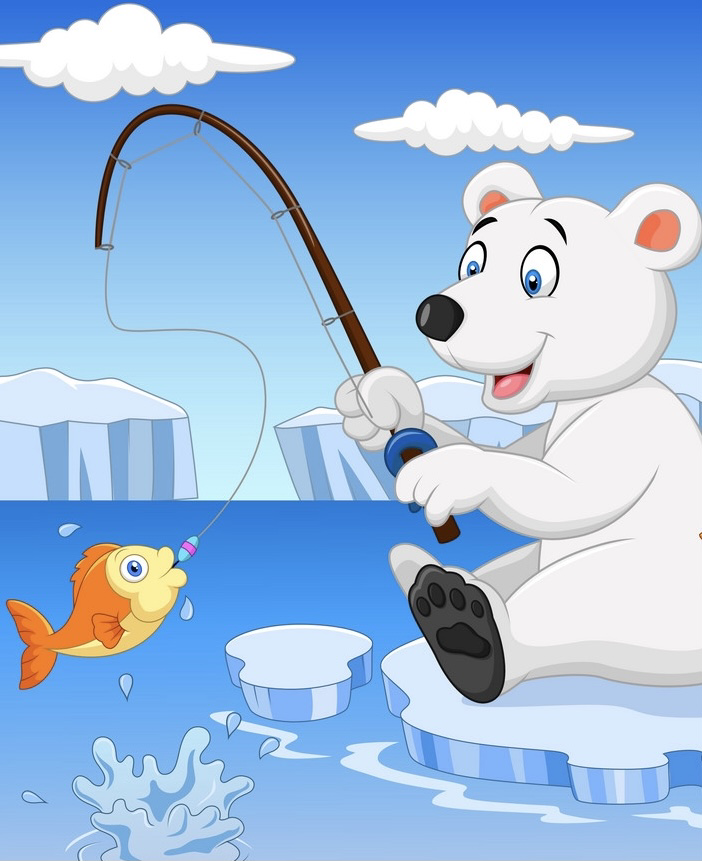 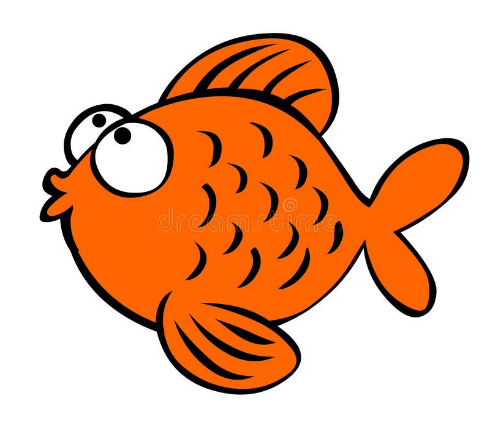 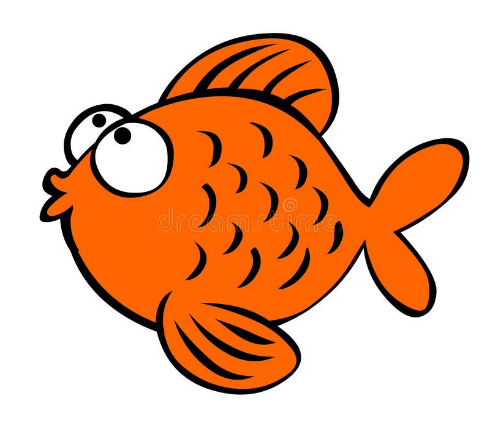 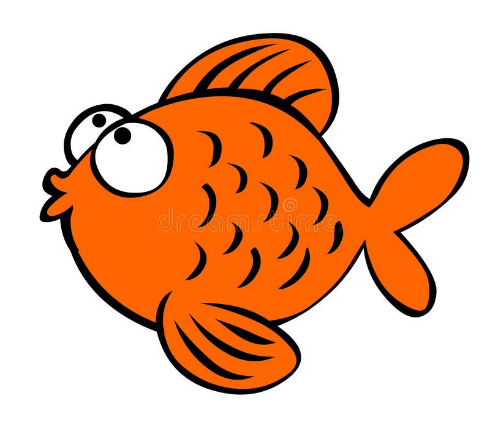 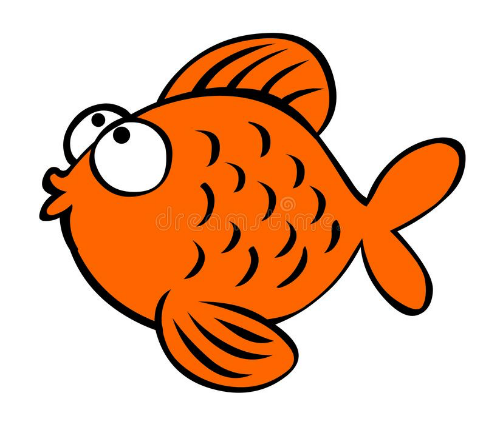 5

          2
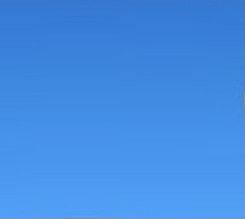 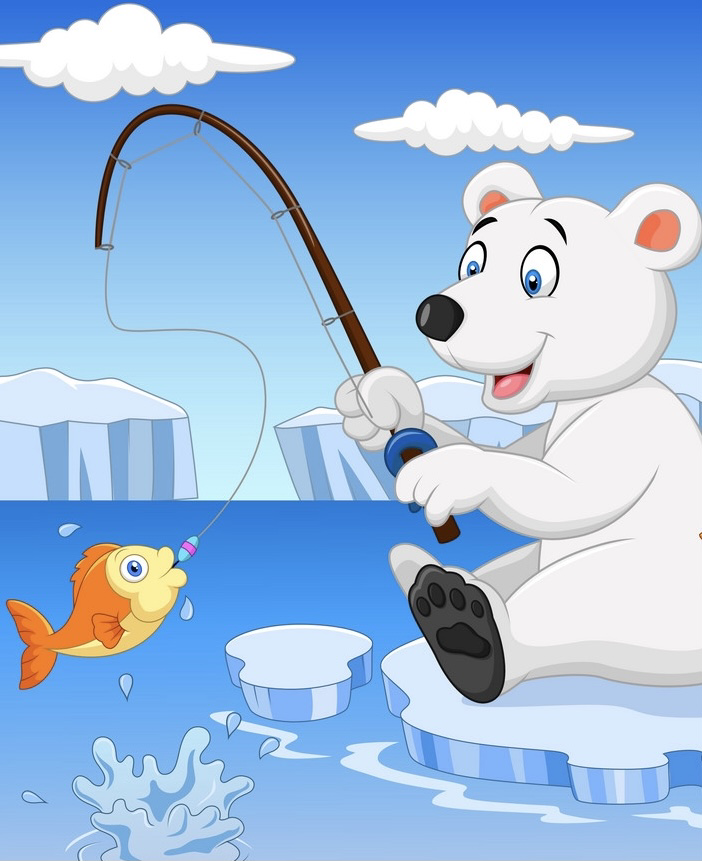 1             2            3            4
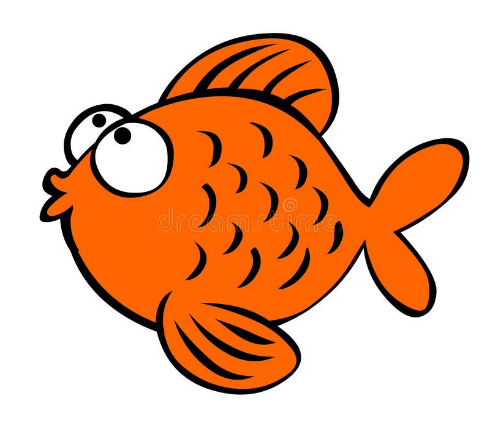 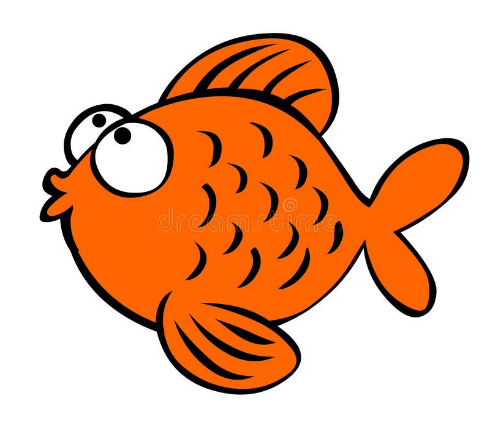 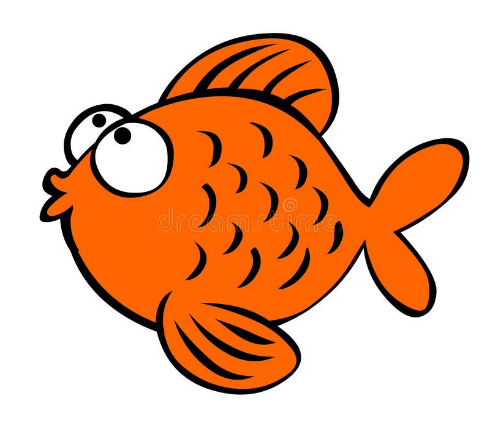 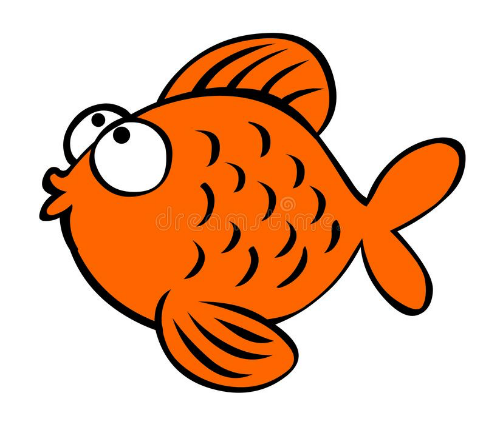 5

          2
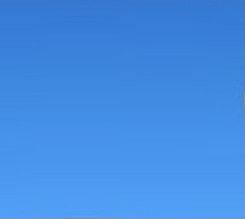 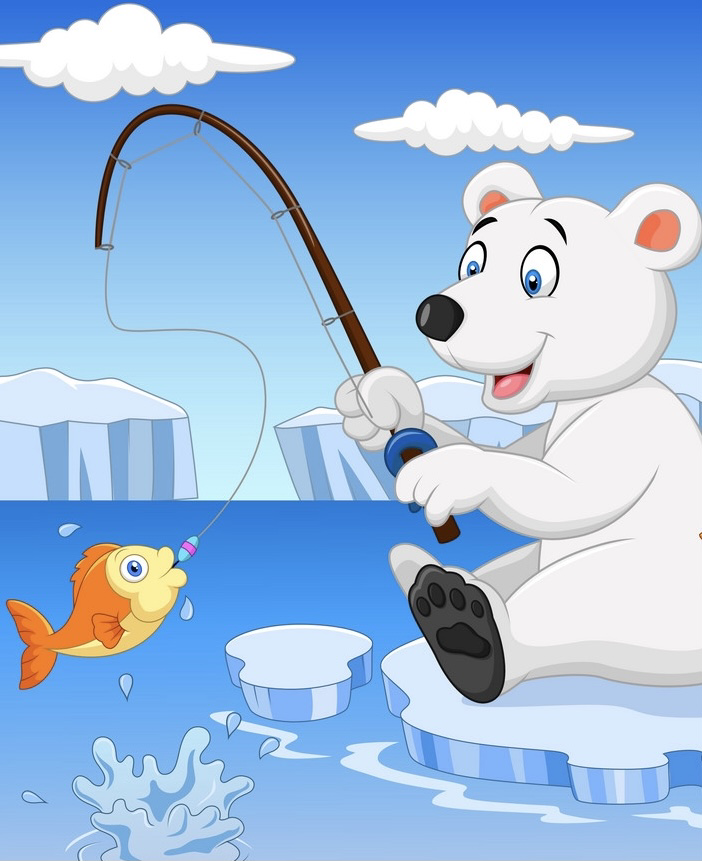 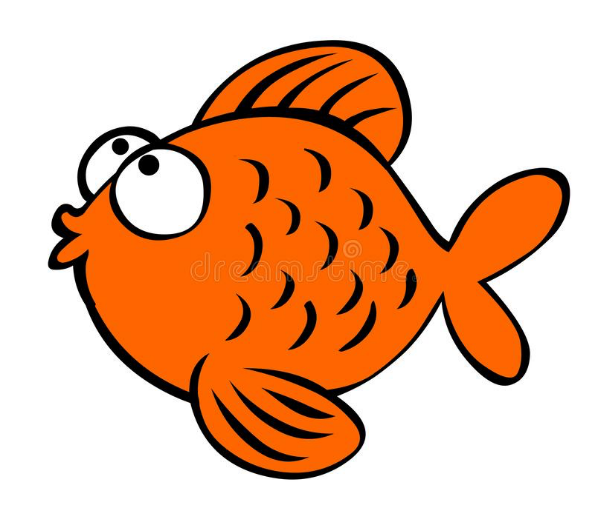 1

        5
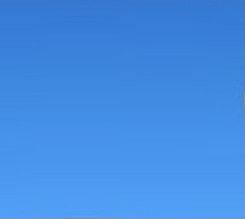 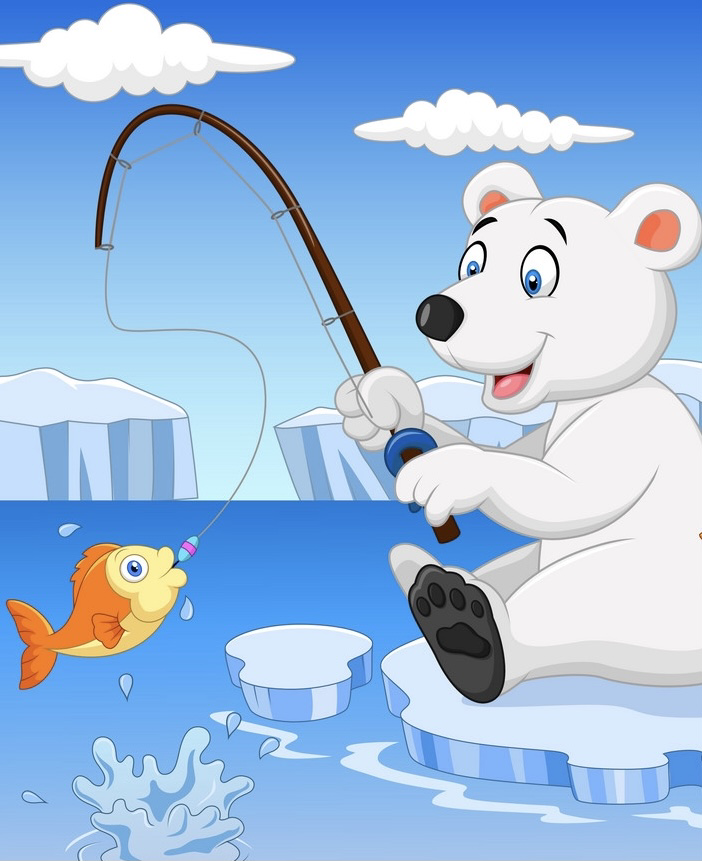 1
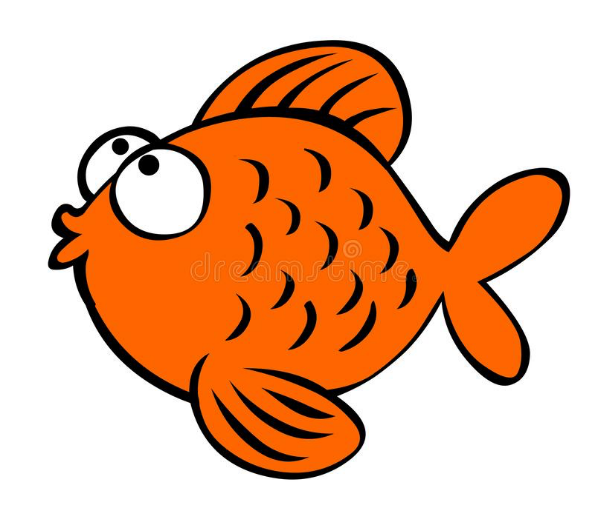 1

        5
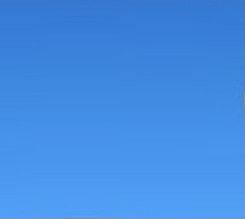